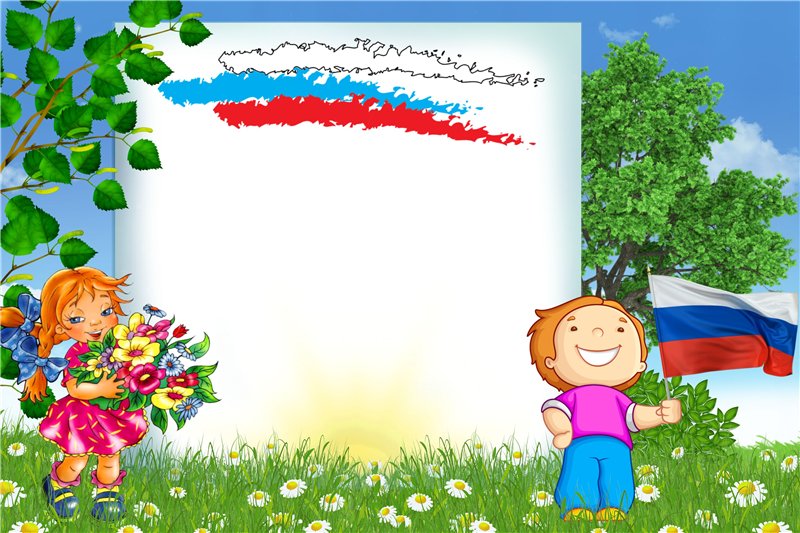 нравственно-патриотического воспитания дошкольников
Выполнила:  Радуляк О.Н
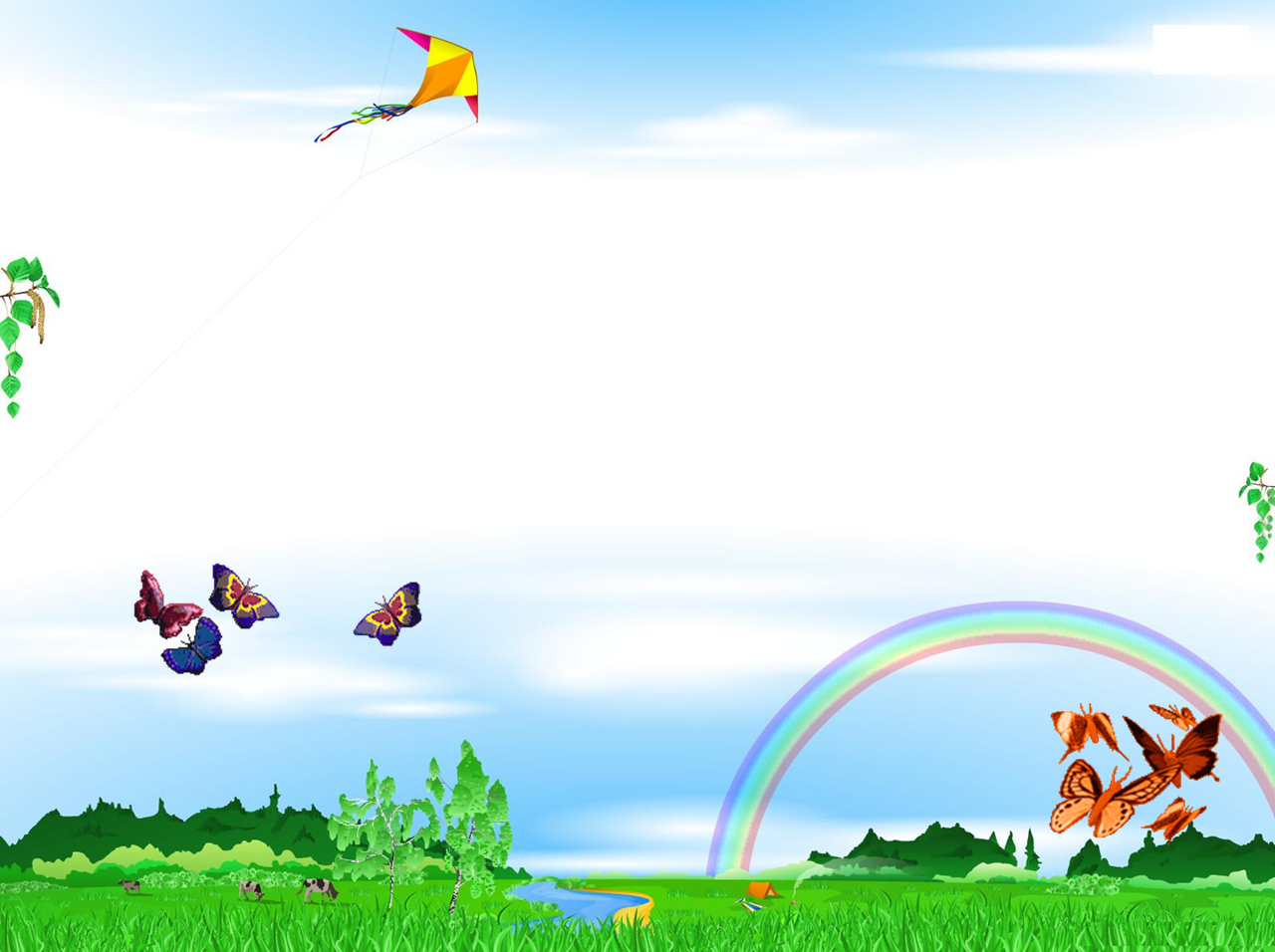 «Любовь к родному краю, родной культуре, родной речи начинается с малого – с любви к своей семье, к своему жилищу, к своему детскому саду. Постепенно расширяясь, эта любовь переходит в любовь к Родине, её истории, прошлому и настоящему, ко всему человечеству»                                                                             Д.С.Лихачёв
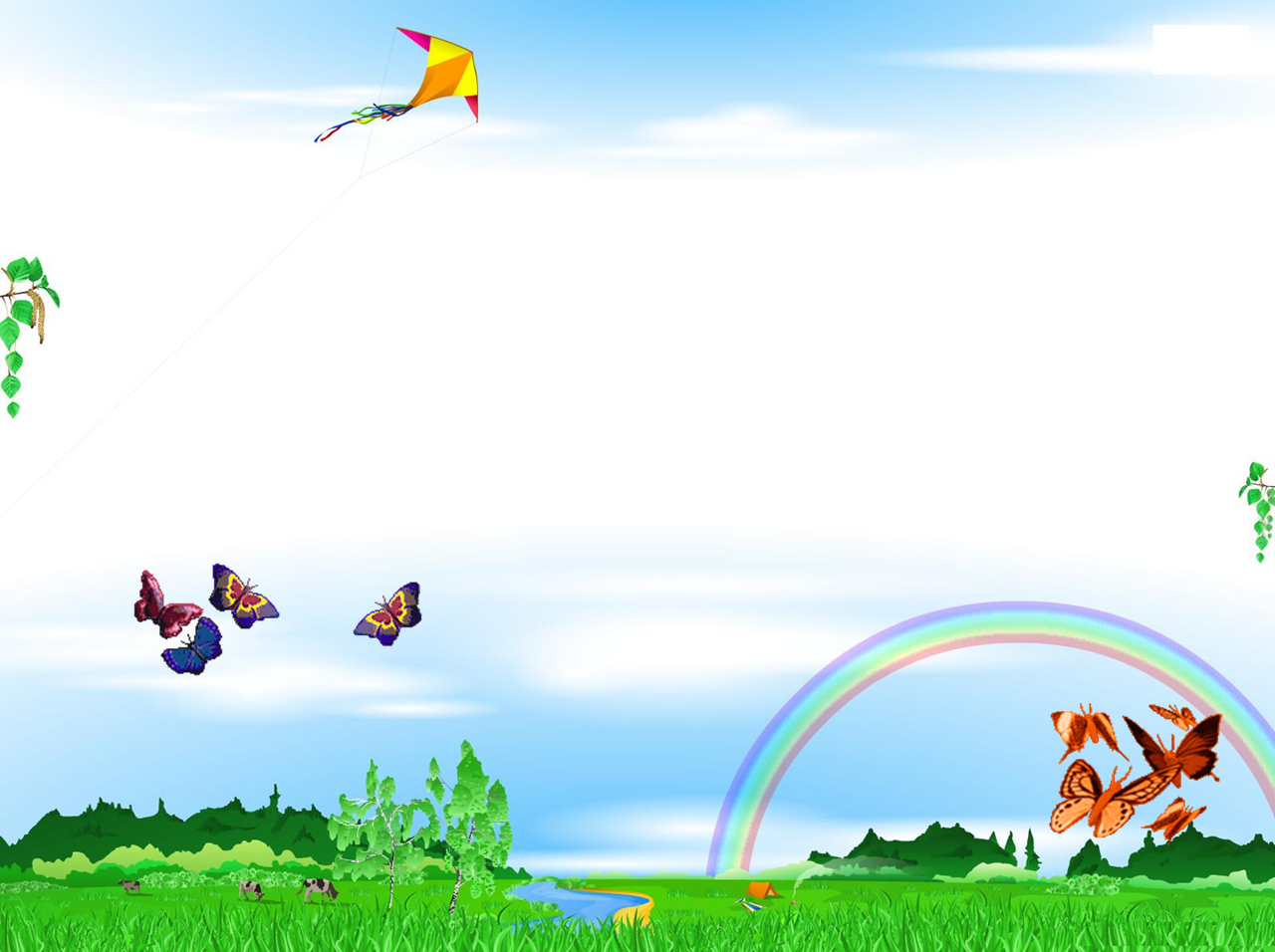 «Нравственно-патриотическое воспитание дошкольников»
Цель  нравственно- патриотического воспитания у детей дошкольного возраста - воспитывать у ребенка чувство любви и привязанности к Родине; формирование у них потребности совершать добрые дела и поступки, чувство сопричастности к окружающему и развитие таких качеств, как сострадание, сочувствие, находчивость, любознательность;
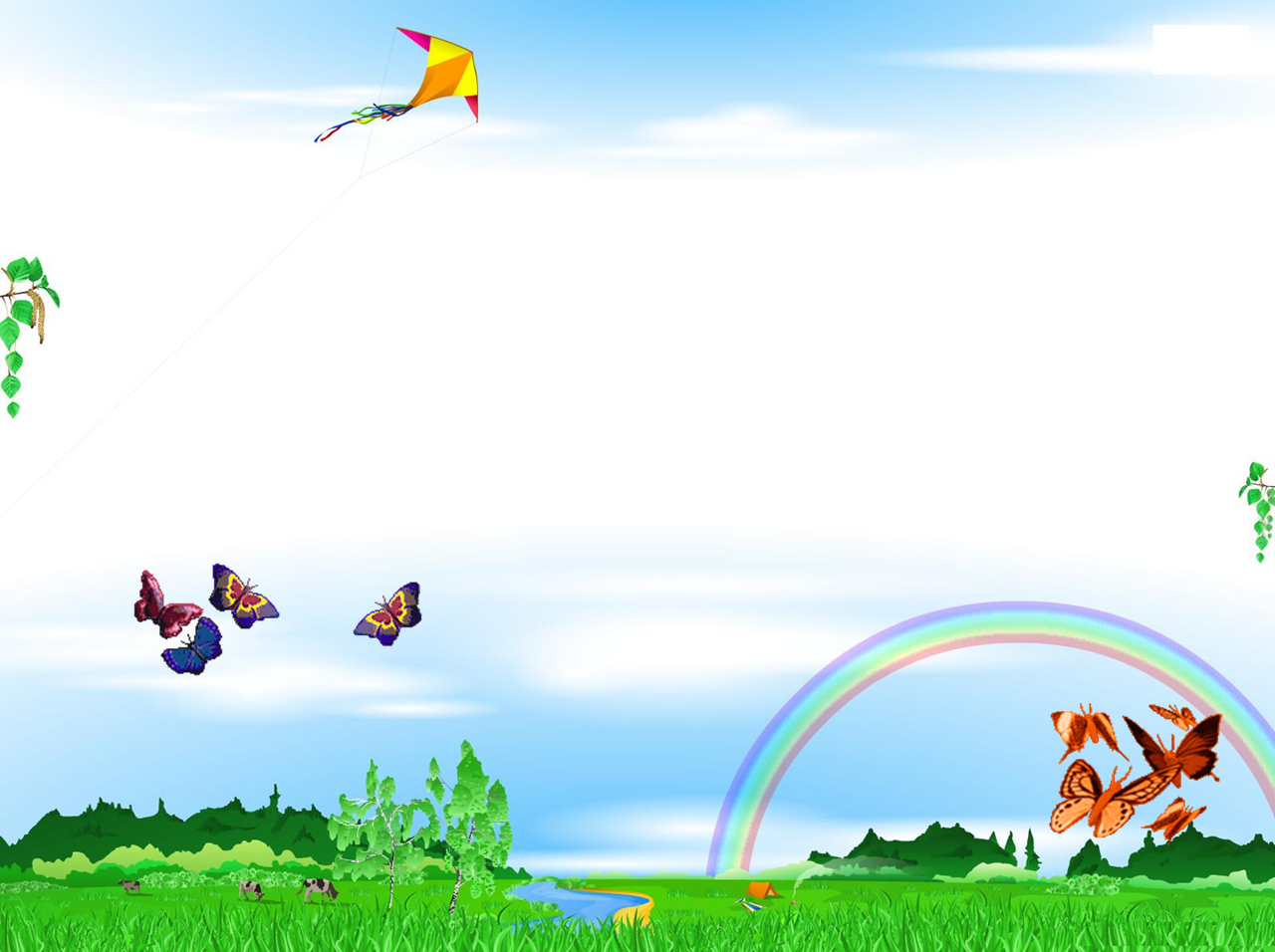 «Патриотическое воспитание дошкольников»
задачи: Привитие детям чувства любви к своему родному краю, своей малой родине на основе приобщения к родной природе, культуре и традициям. Формирование чувства привязанности к своему дому, детскому саду, своим близким. Расширение представлений о России, как о родной стране, о родном городе. Воспитание патриотизма, уважение к культурному прошлому России.
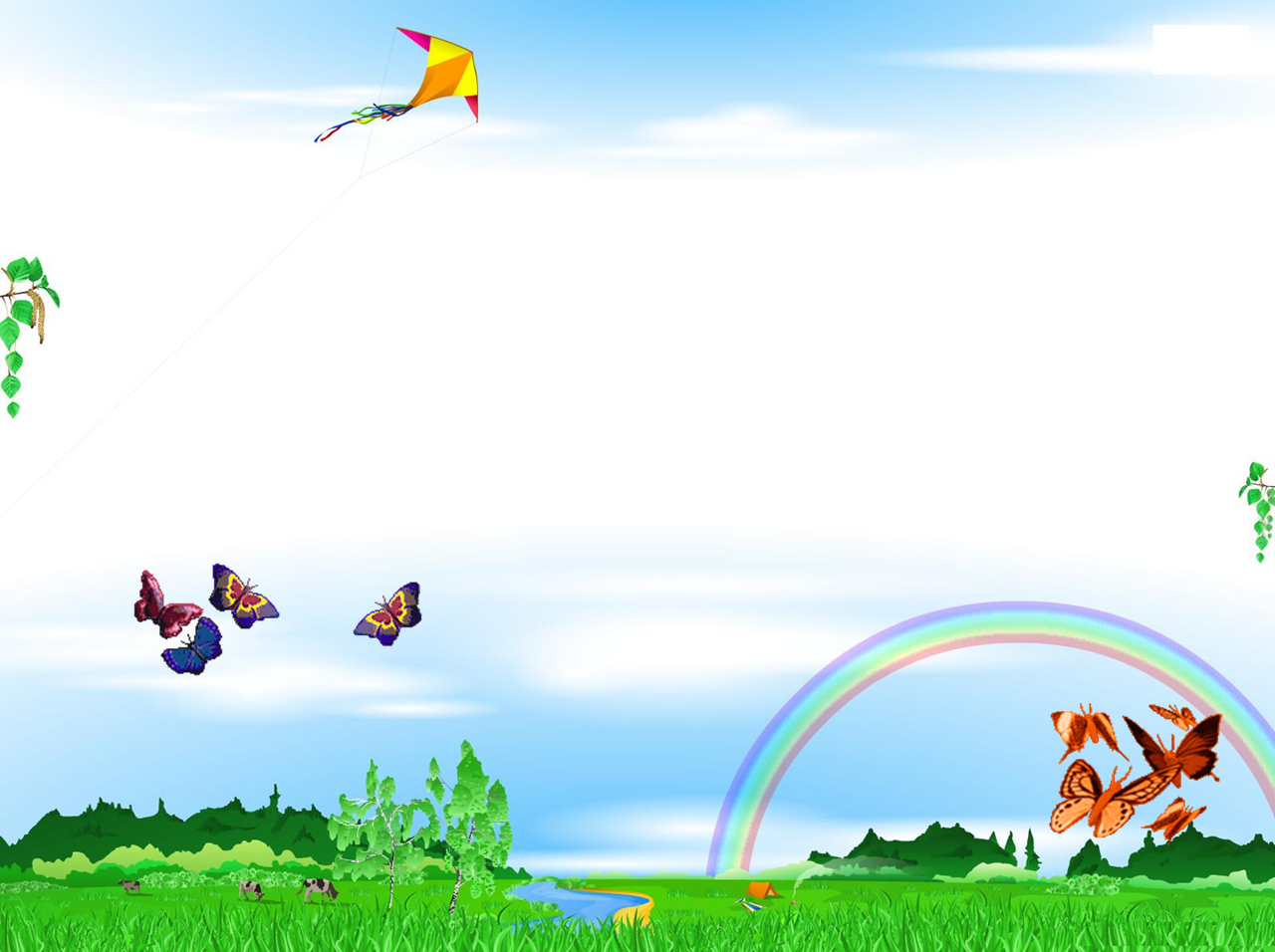 «Нравственно-патриотическое воспитание дошкольников»
Быть патриотом – значит ощущать себя неотъемлемой частью Отечества. Это сложное чувство возникает еще в дошкольном детстве, когда закладываются основы ценностного отношения к окружающему миру, и формируется в ребёнке постепенно, в ходе воспитания любви к своим ближним, к детскому саду, к родным местам, родной стране. Дошкольный возраст как период становления личности имеет свои потенциальные возможности для формирования высших нравственных чувств, к которым, и относиться чувство патриотизма. Понятие «патриотизм» включает в себя любовь к Родине, к земле, где родился и вырос, гордость за исторические свершения своего народа.
МОЯ СЕМЬЯ КАК ЧАСТЬ РОССИИ
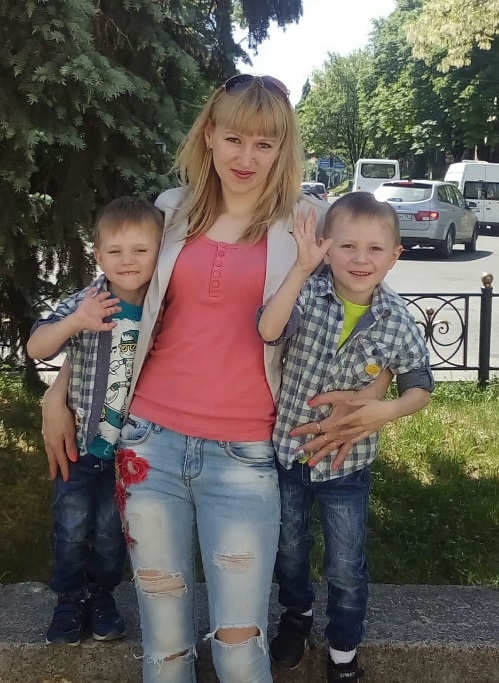 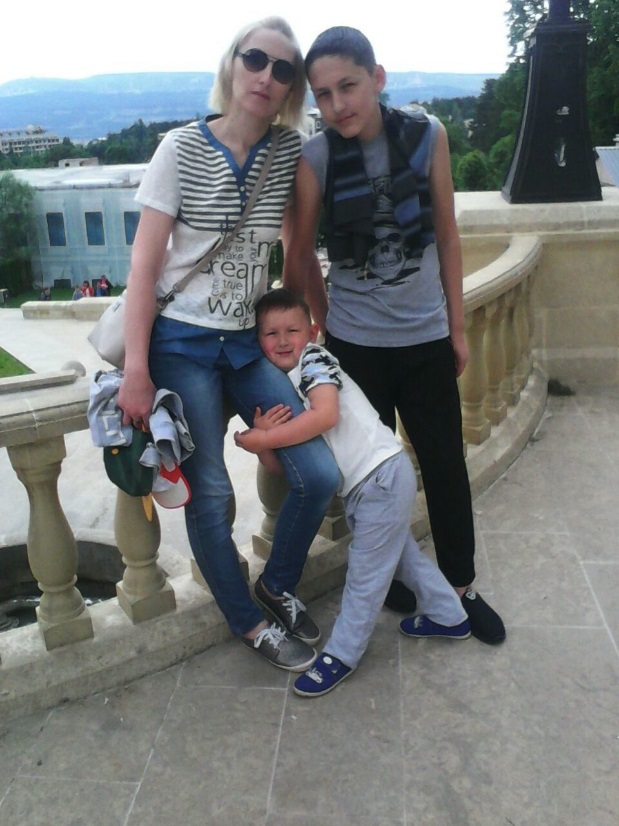 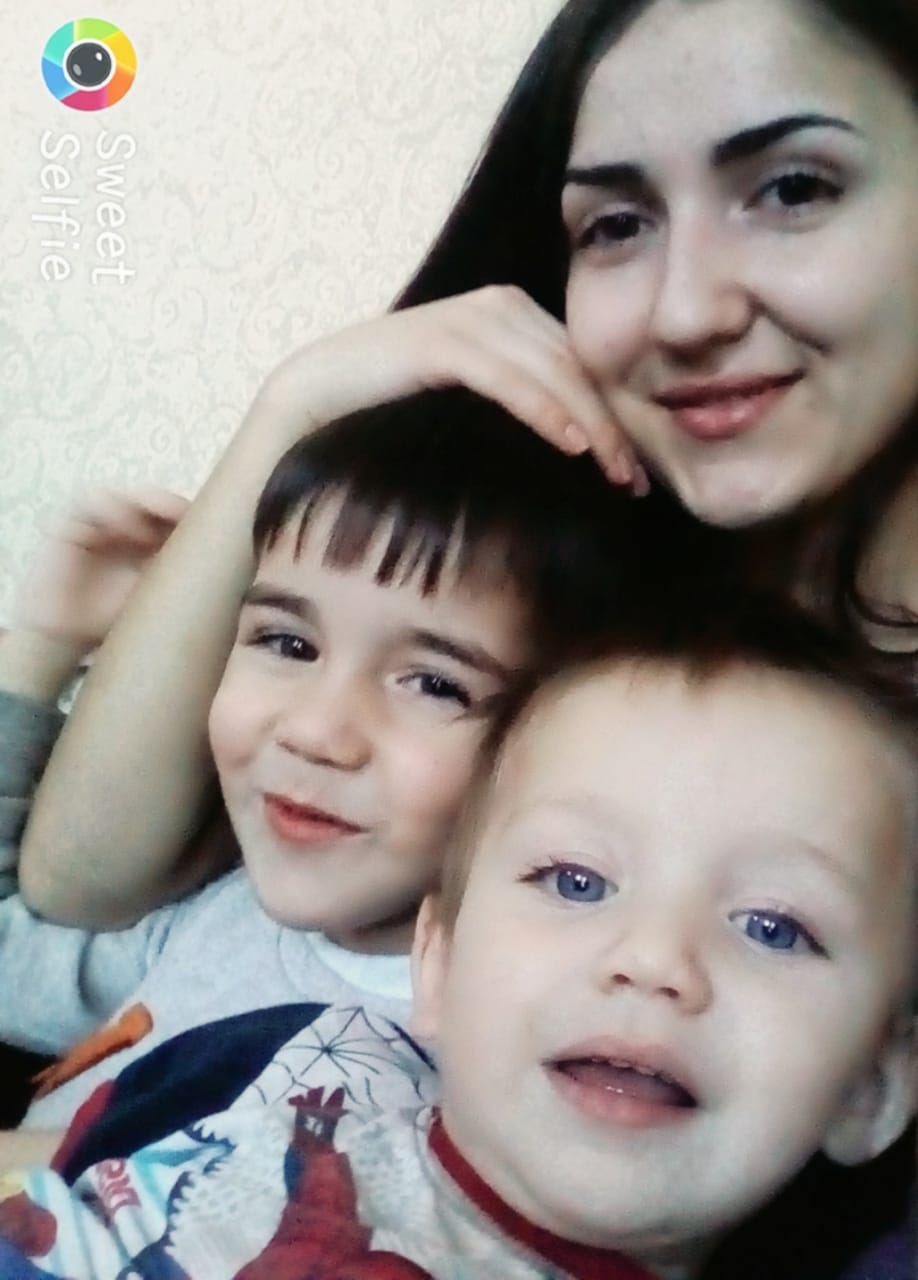 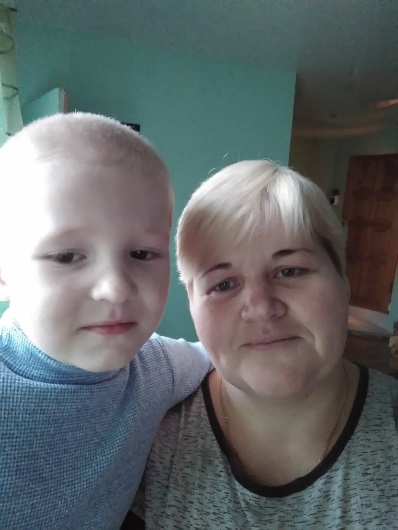 Патриотический уголок
Музей – «Русская изба»
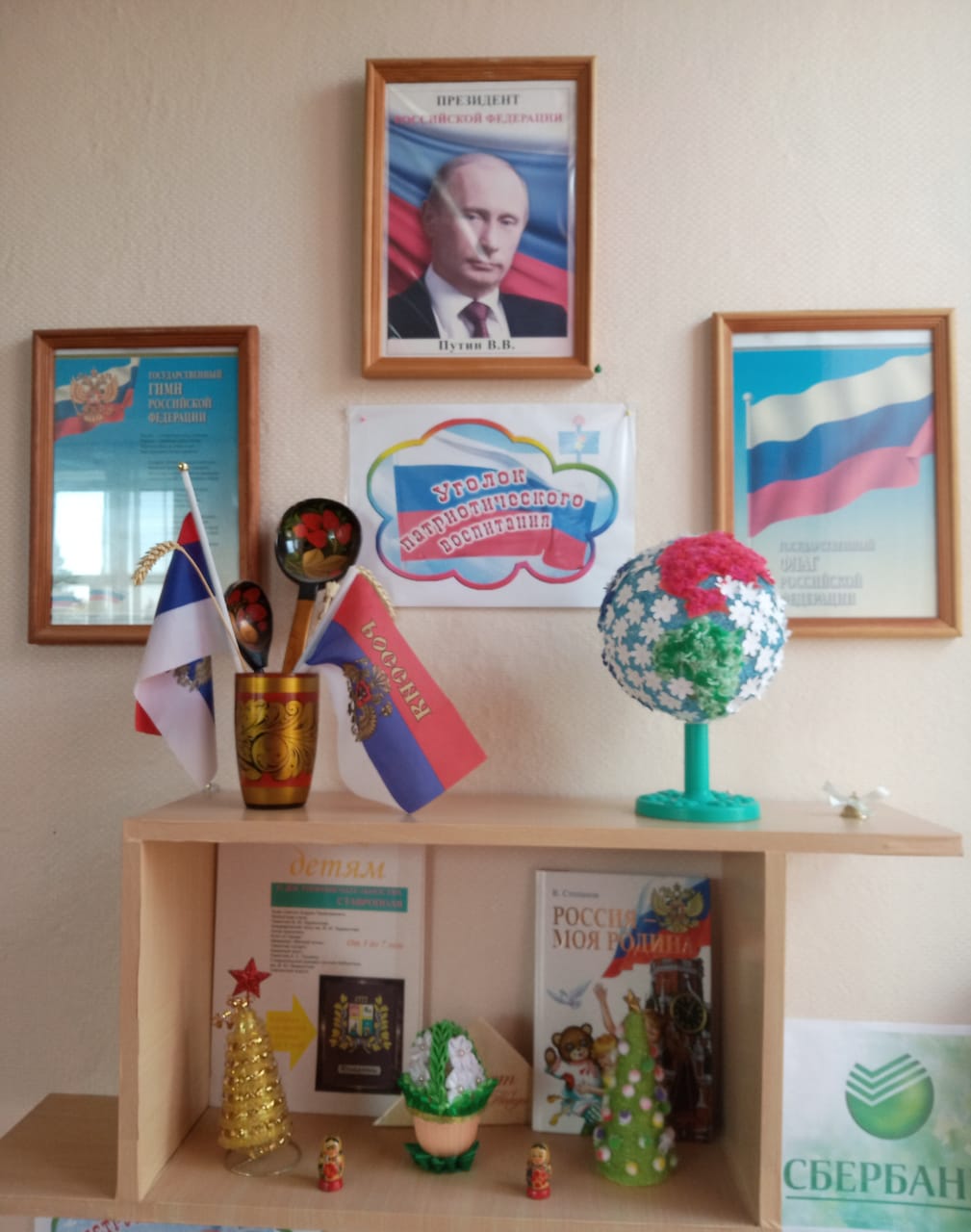 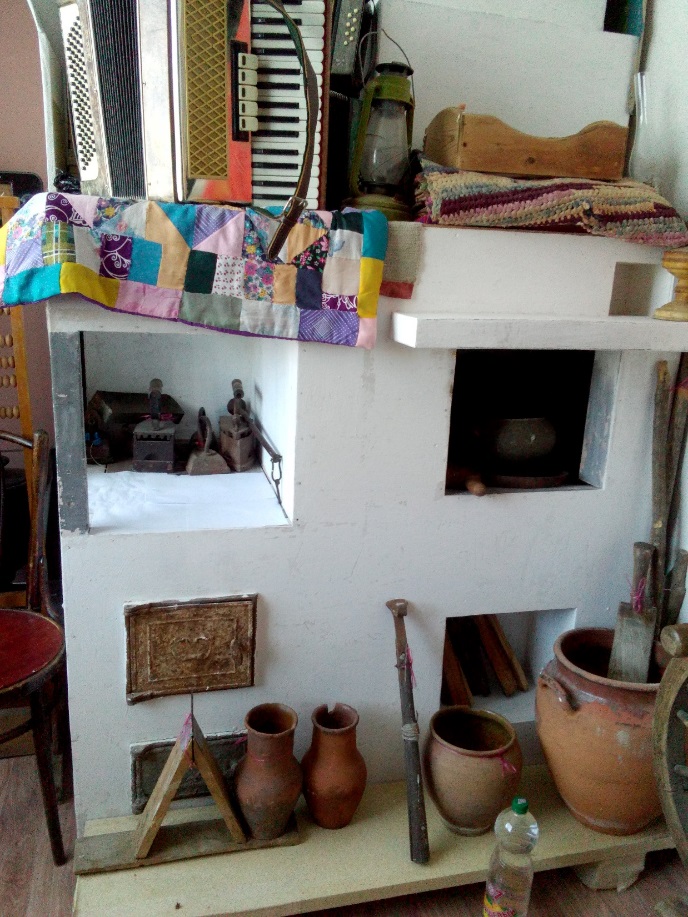 Флаг у нас прекрасный – 
Белый, синий , красный! 
Белый – мир и чистота, 
Синий – верность, небеса, 
Красный – мужество, отвага… 
Вот цвета родного флага!
Экскурсии в  музей СОШ 18
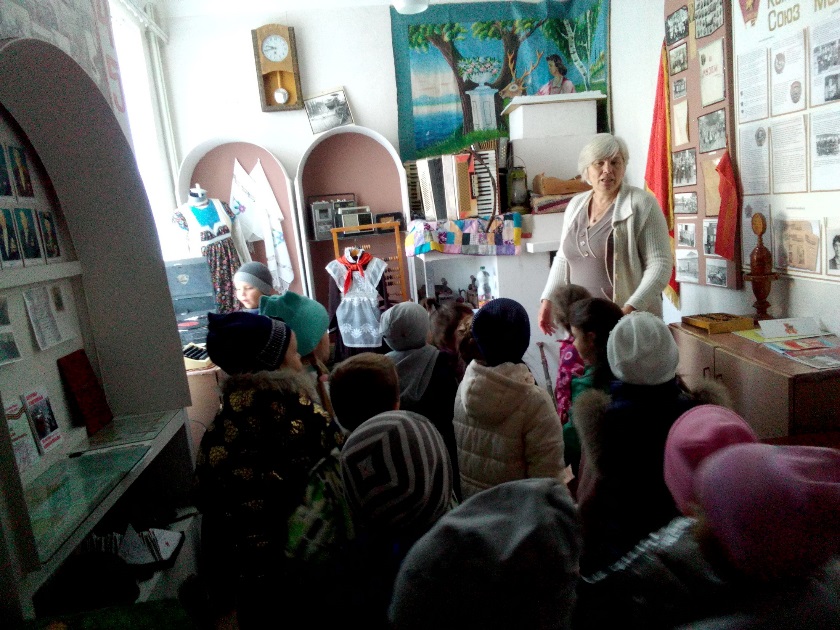 Люби и знай свой край родной
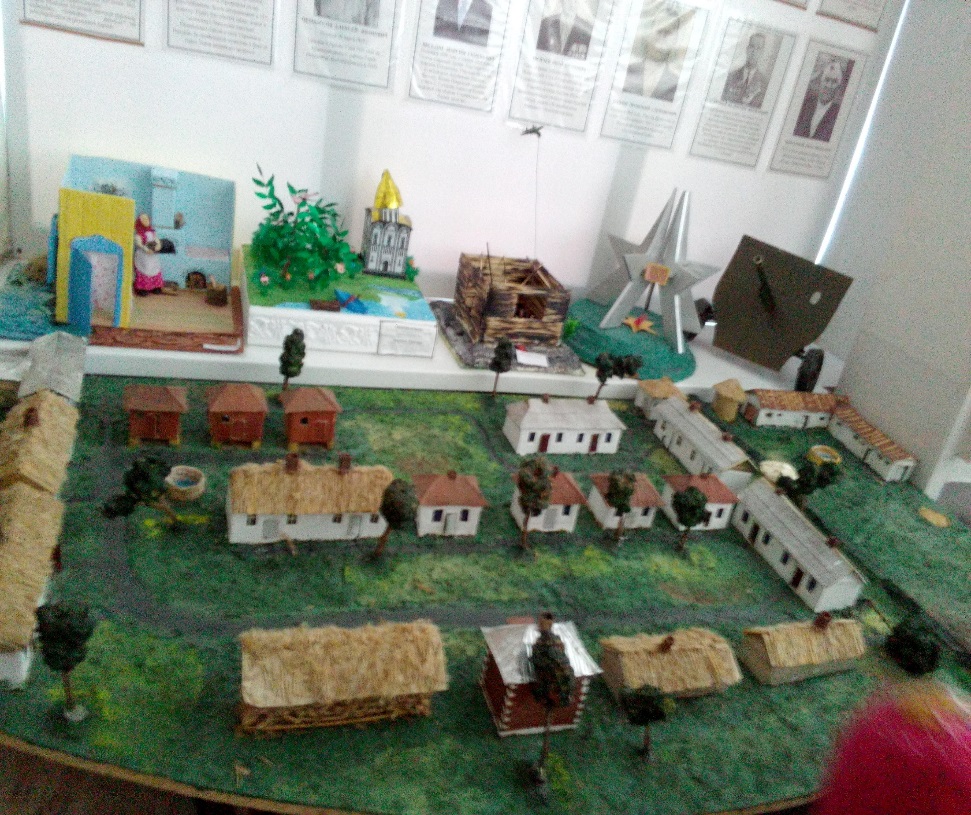 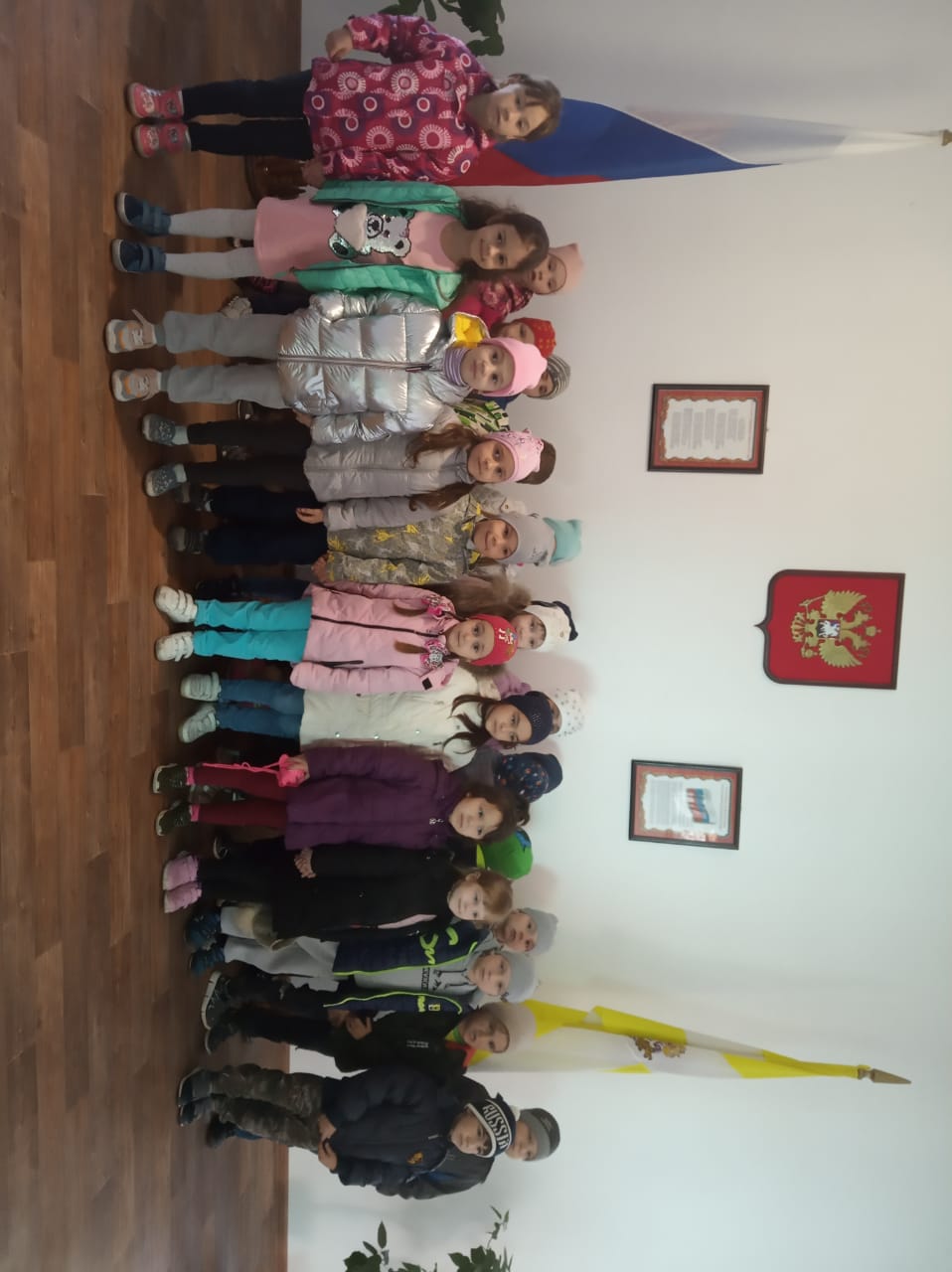 Родина моя РОССИЯ!!!
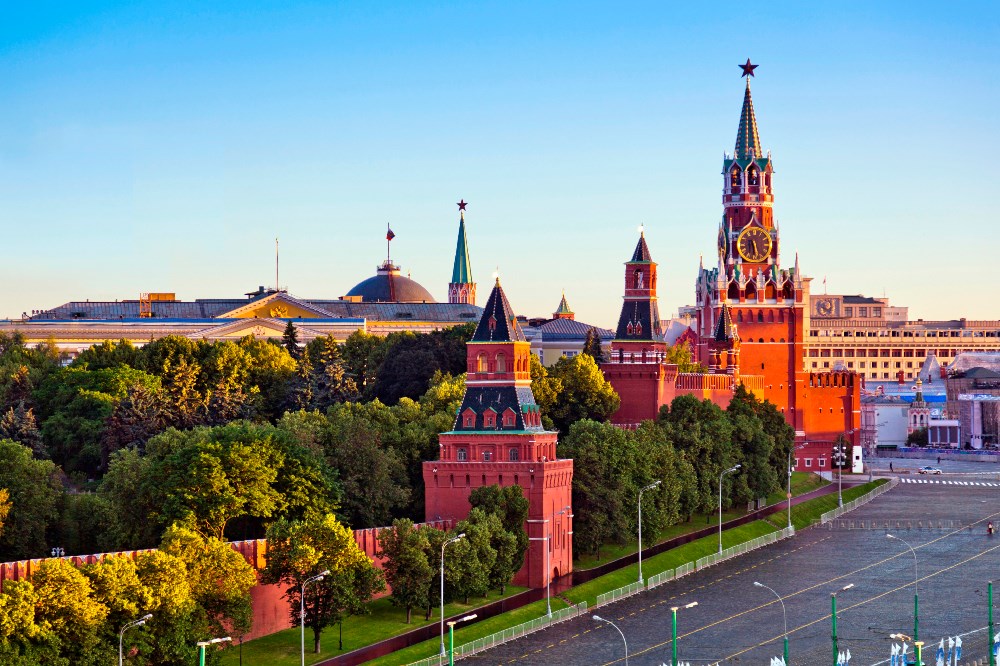 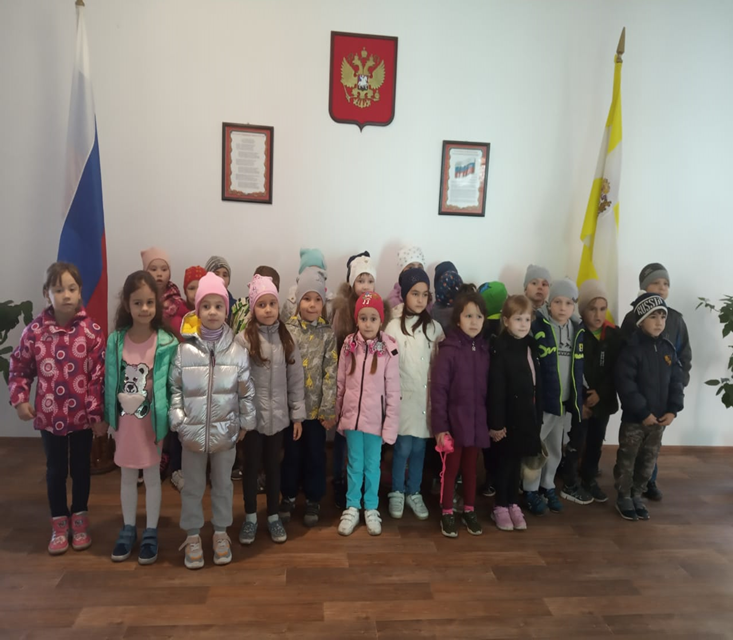 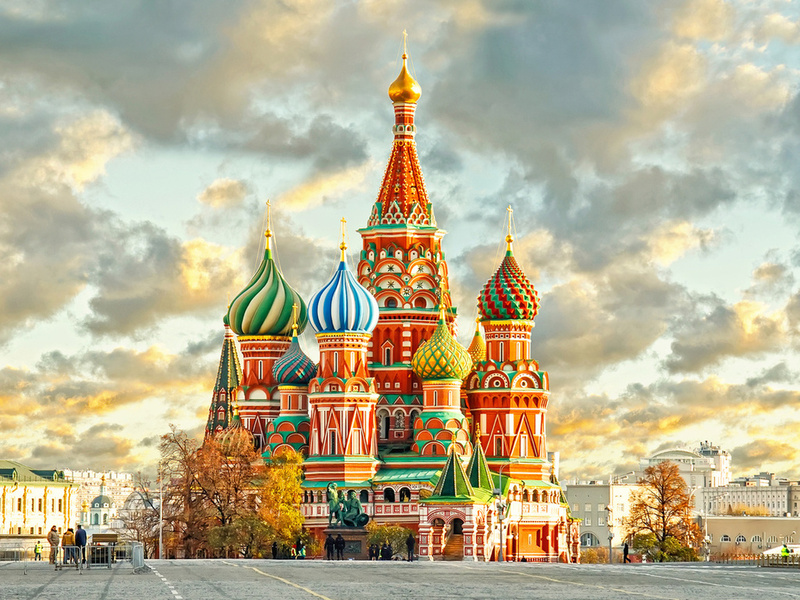 НИКТО НЕ ЗАБЫТ –НИЧТО НЕ ЗАБЫТО!
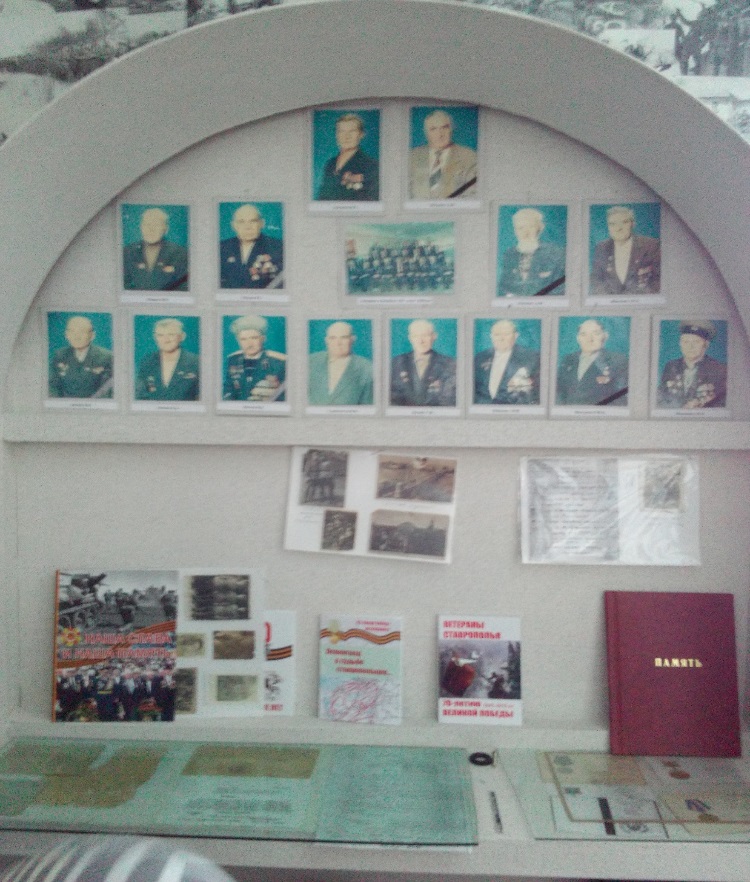 Великой войны победу 
Мы не должны забывать! 
В боях отстояли деды 
Священную Родину – мать!
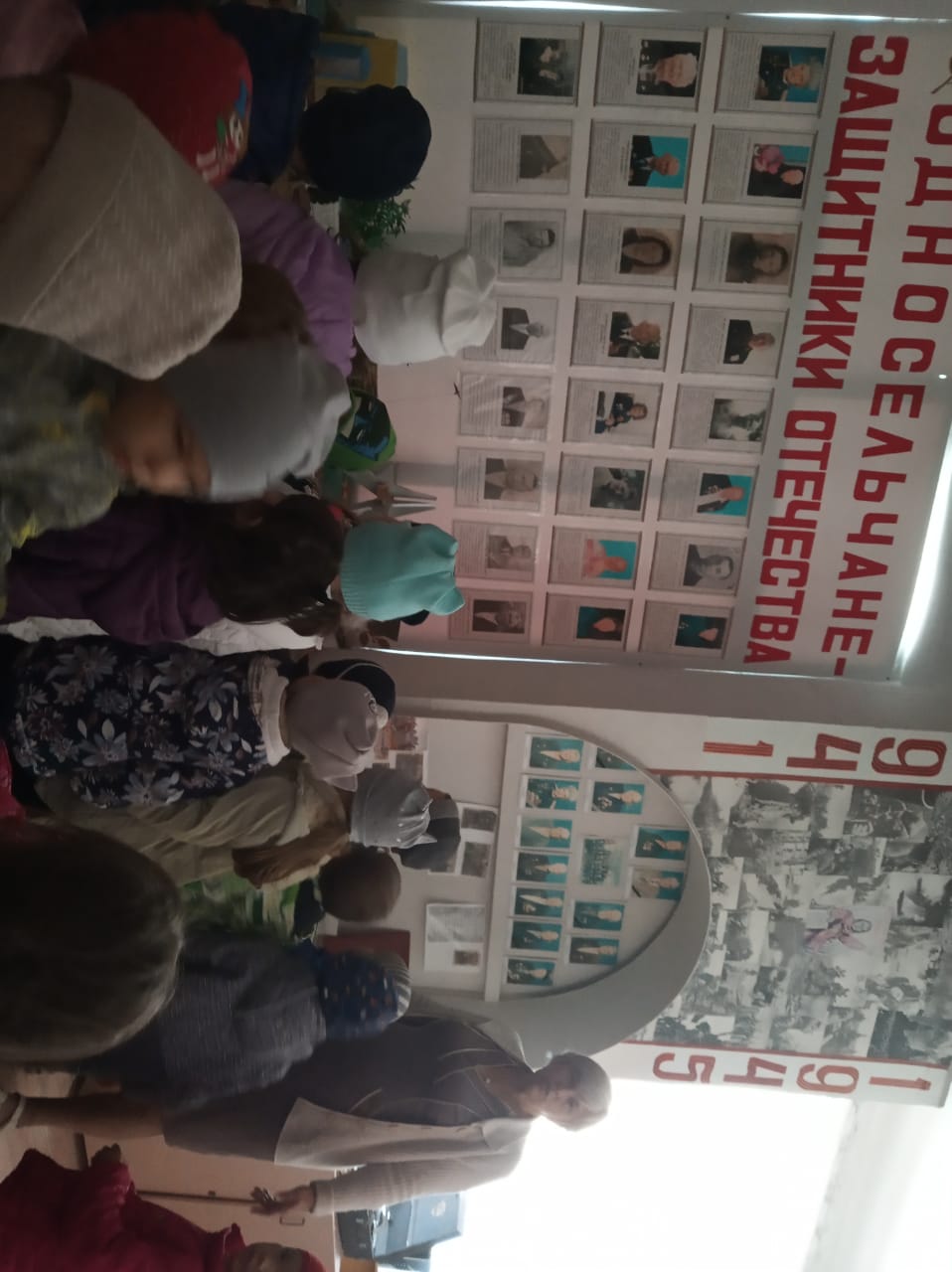 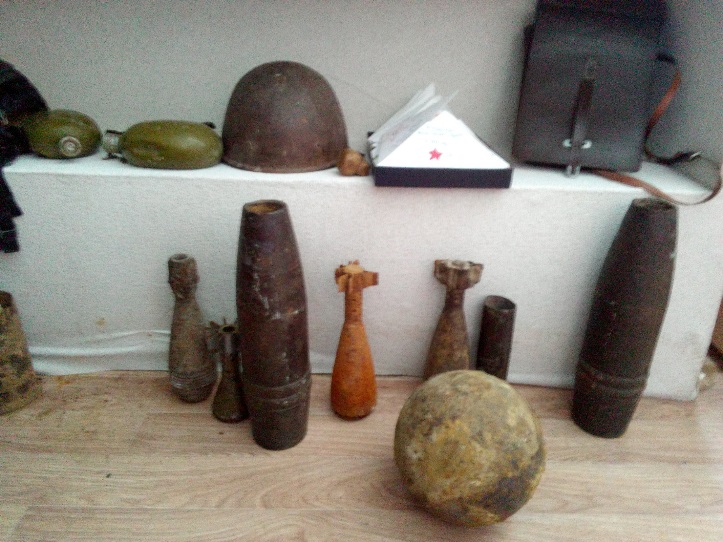 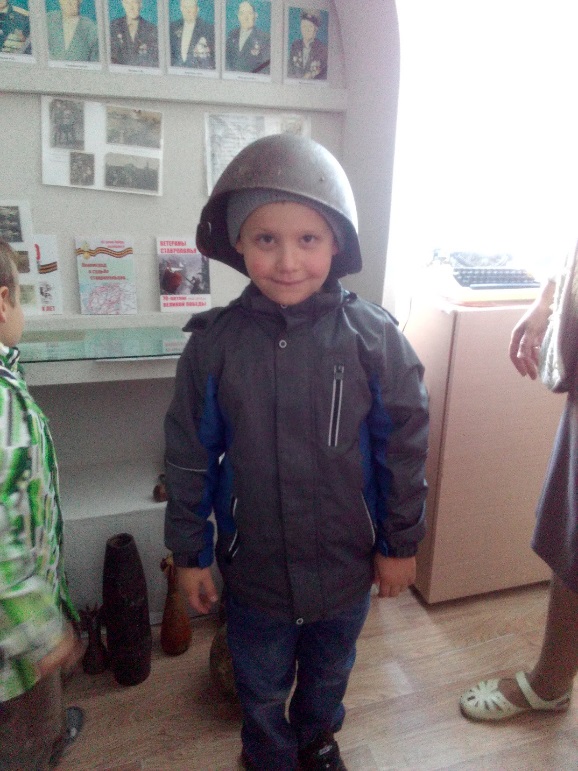 Через беседы
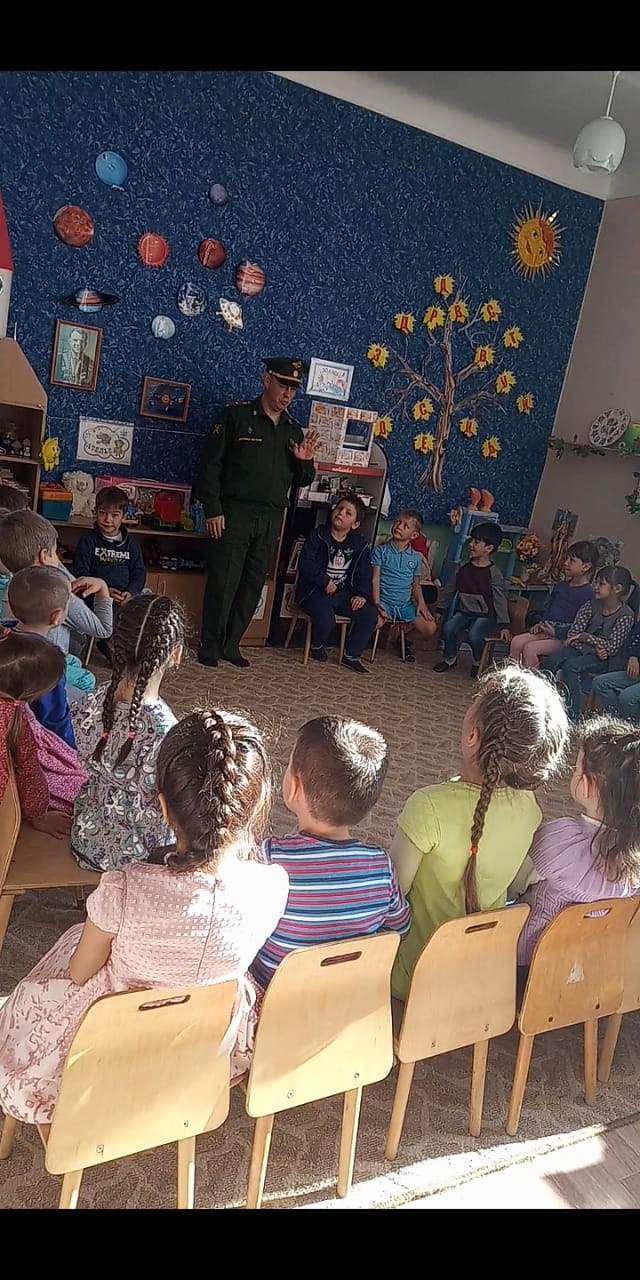 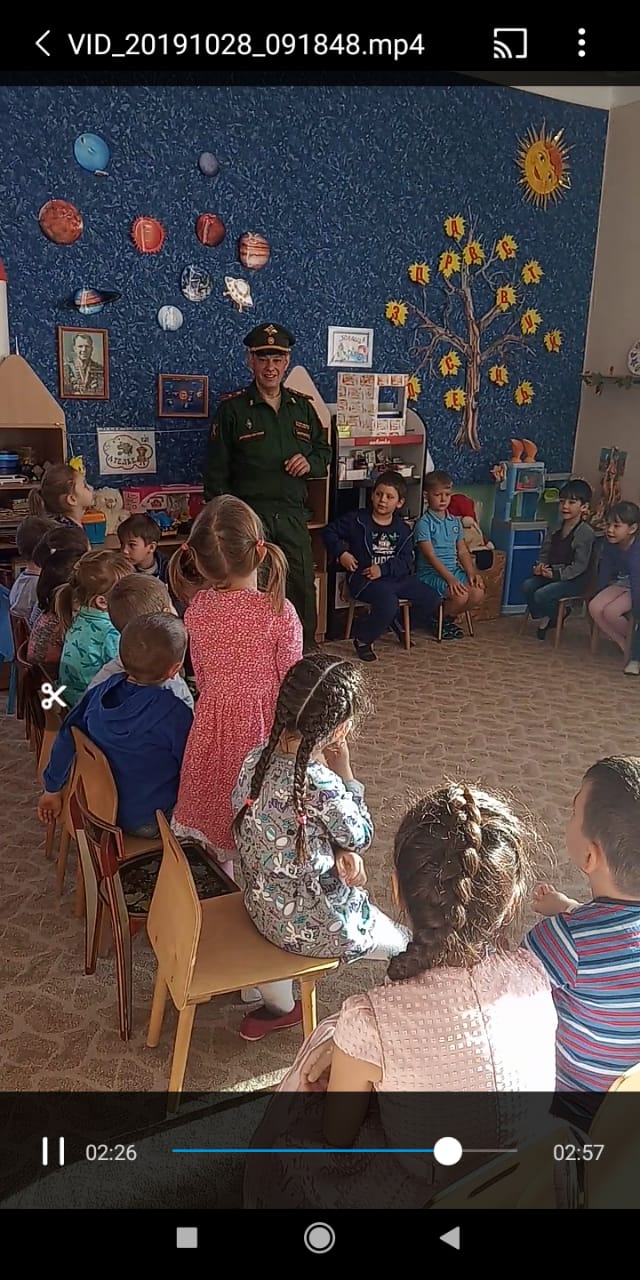 Через продуктивную деятельность
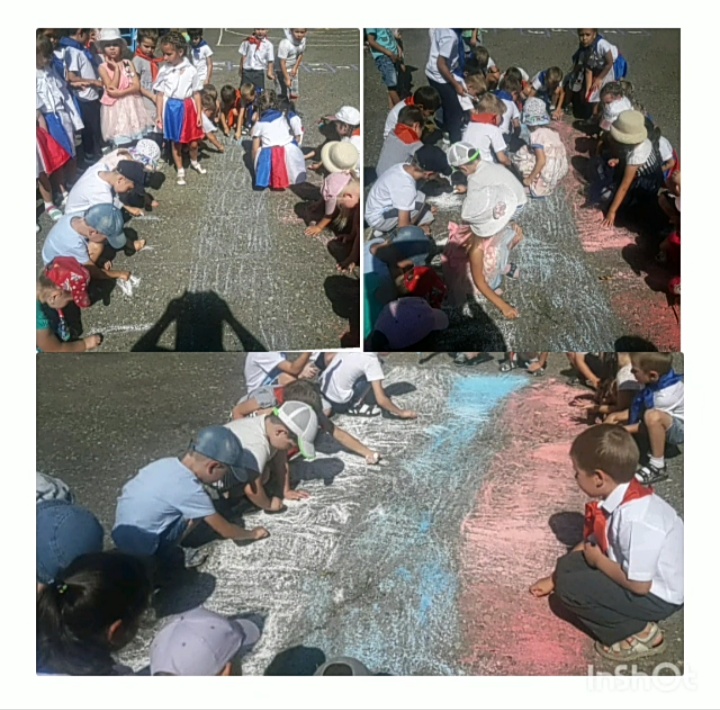 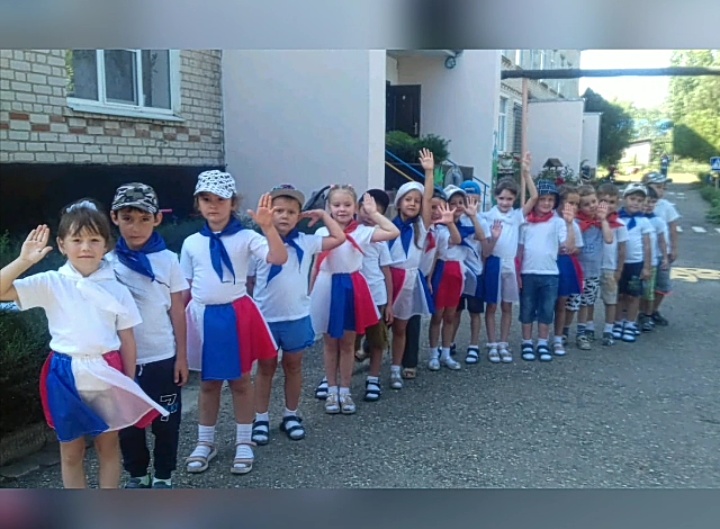 Через праздники
« Нравственно- патриотическое воспитание дошкольников» Хочется верить, что проводимая работа по нравственно-патриотическому воспитанию дошкольников будет фундаментом для воспитания будущего поколения, обладающего духовно-нравственными ценностями, гражданско-патриотическими чувствами, уважающими культурное, историческое прошлое и настоящее России.
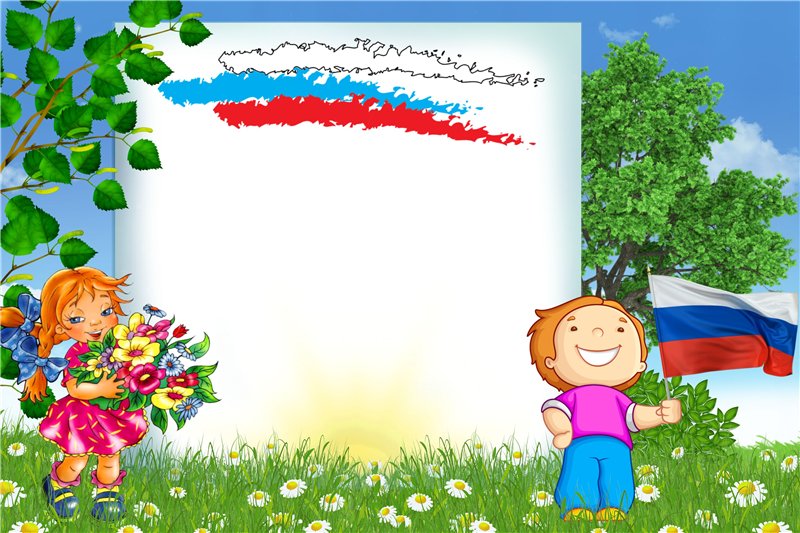 СПАСИБО ЗА ВНИМАНИЕ